Настройка веб-сервера
Факультет Интернета МФПУ СИНЕРГИЯ
Курс «Веб-разработка»
Илья Ершов
Варианты хостинга
Shared (обычный хостинг)
VDS (вирутальный) или свой сервер
Минимум проблем
Поддержка входит в стоимость услуг хостинга
Минимум ресурсов
Очень много сайтов на одном IP адресе
Много ресурсов
Администраторские права
Много проблем, нужна высокая квалификация
Примеры тарифов
Хостинг RU-CENTER:  //bit.ly/nic-ru
Примеры тарифов
Хостинг RU-CENTER:  //bit.ly/nic-ru
Примеры тарифов
Хостинг RU-CENTER:  //bit.ly/nic-ru
Чистая система
//www.putty.org
Система удалённый рабочий стол
SSH подключение
Программа-клиент PuTTY
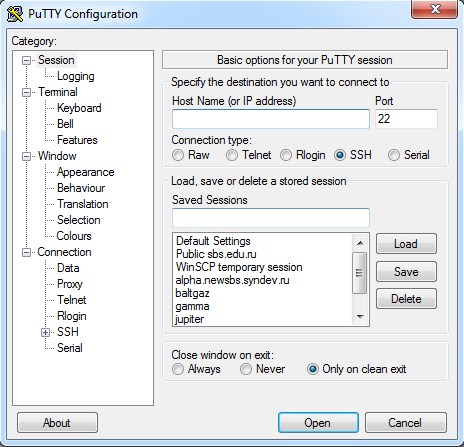 Подключение по SSH
//www.putty.org
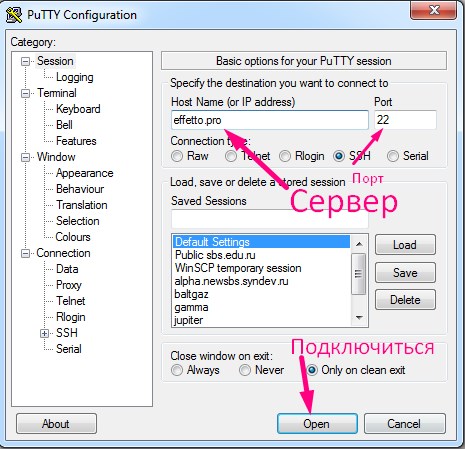 Что понадобится:
Адрес сервера
Логин
Пароль
Порт (если был подменён)по умолчанию порт SSH = 22
Подключение по SSH
//www.putty.org
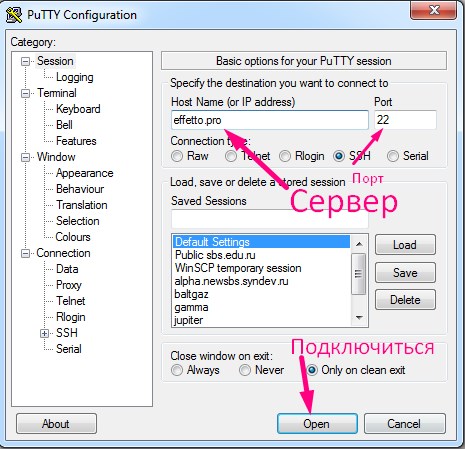 Что понадобится:
Адрес сервера
Логин
Пароль
Порт (если был подменён)по умолчанию порт SSH = 22
Подключение по SSH
Вы можете выучить
язык команд
интерпретатора BASH
//ershov.pw
-> Блог    -> Системное администрирование       -> Перечень команд интерпретатора Linux
Файловый менеджер на сервере
Команда mc запускает файловый менеджер Midnight Commander
Комбинация Ctrl+C прерывает исполнение любой программы
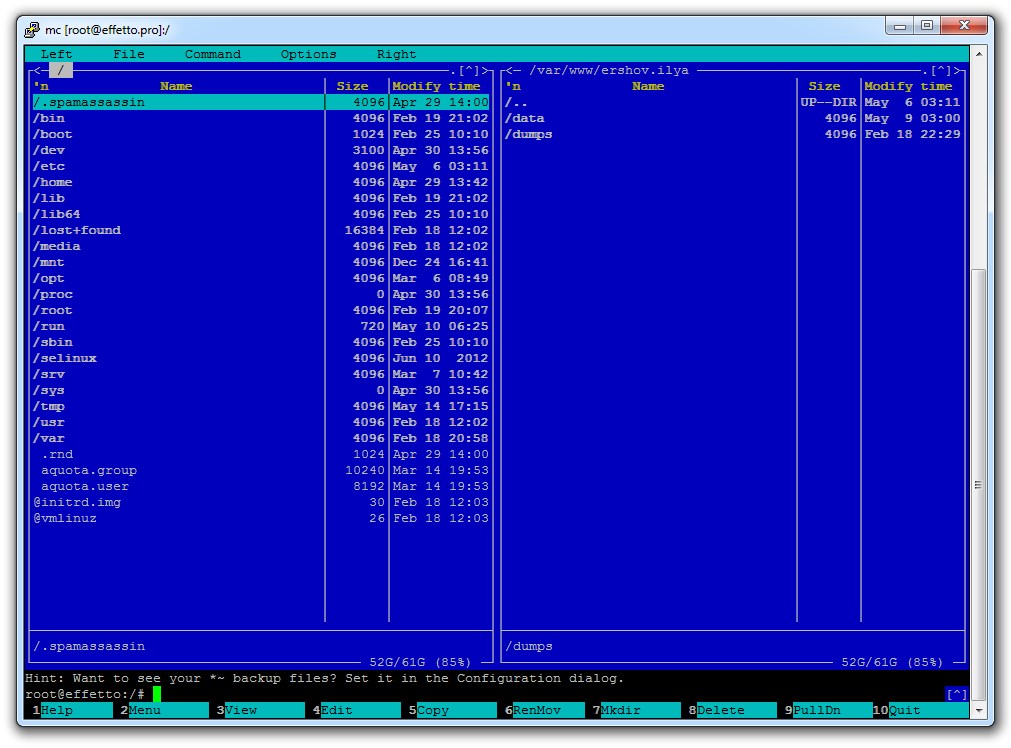 Файловый менеджер WinSCP
Позволяет загружать файлы на сервер и скачивает с него     //winscp.net/
Работает по протоколу SSH, то есть используются те же доступы, а также FTP
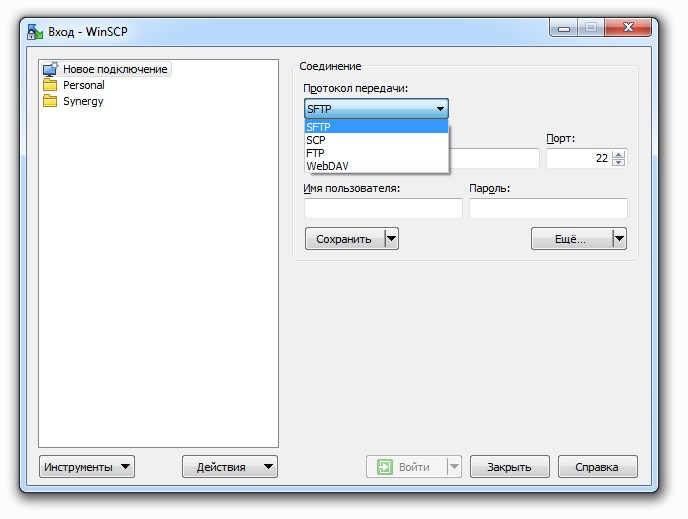 Файловый менеджер WinSCP
Позволяет загружать файлы на сервер и скачивает с него     //winscp.net/
Работает по протоколу SSH, то есть используются те же доступы, а также FTP
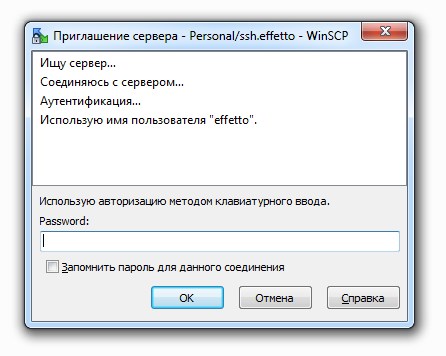 Файловый менеджер WinSCP
Позволяет загружать файлы на сервер и скачивает с него     //winscp.net/
Работает по протоколу SSH, то есть используются те же доступы, а также FTP
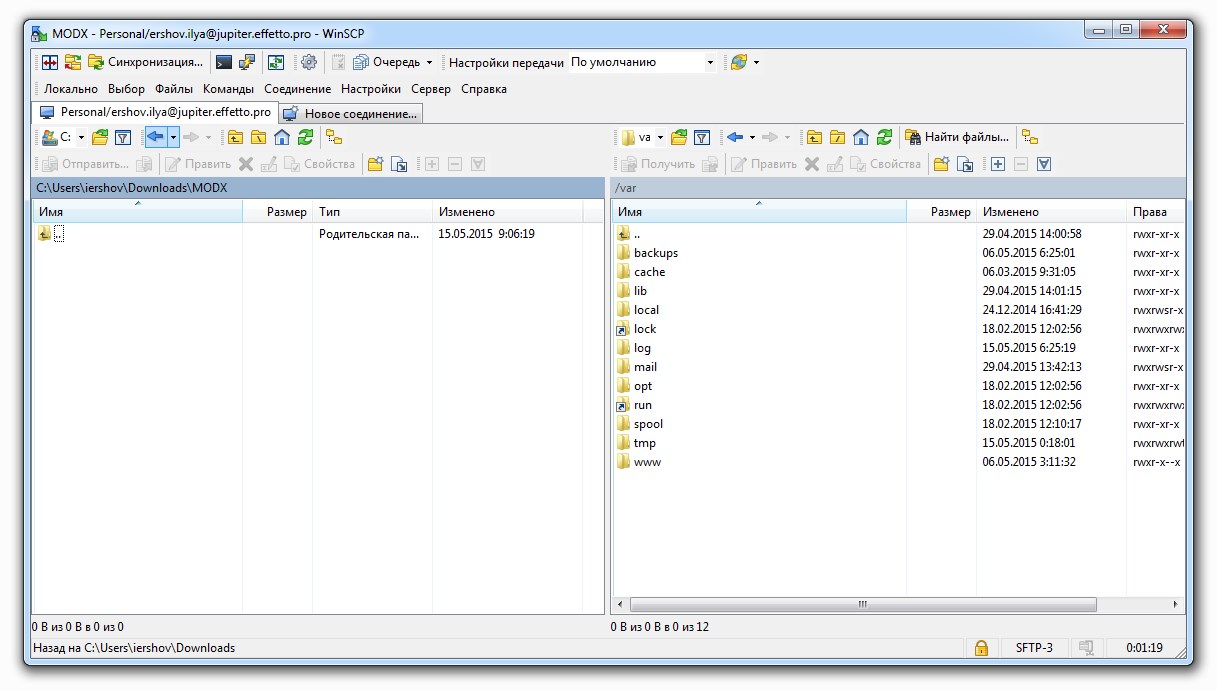 У разных программ свои требования
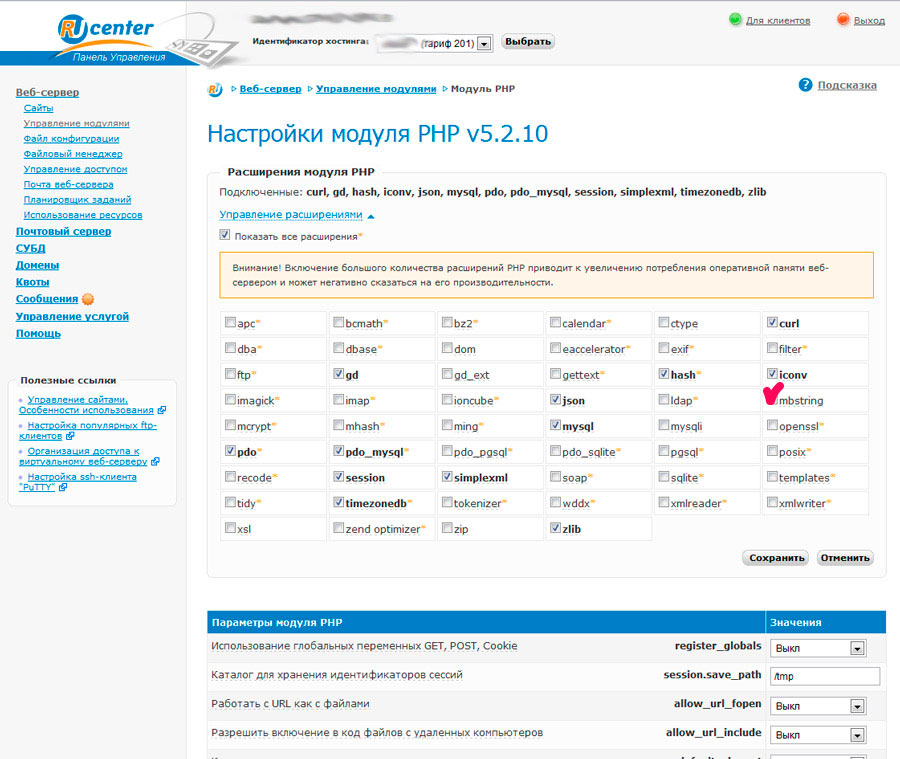 Например фреймворк MODXтребует наличие следующих расширений PHP:
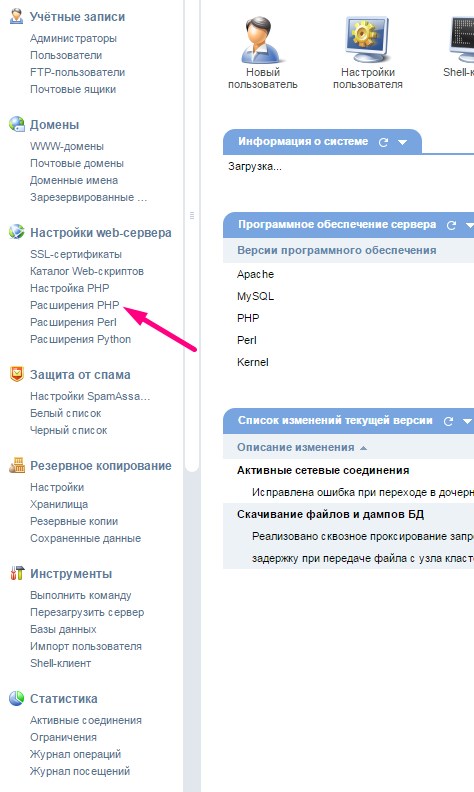 ISP панель
ISP панель по умолчанию используется на хостинге
//bit.ly/reg-ru
ISP панель: управление расширениями PHP
Установка ISP на свой сервер
//j.mp/isp-panel
Установка ISP на свой сервер
//j.mp/isp-panel
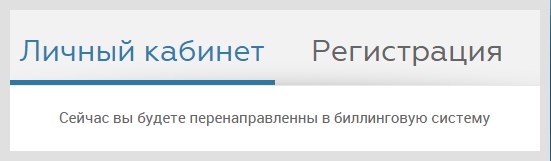 Установка ISP на свой сервер
//j.mp/isp-panel
Руководство по установке:по SSH
с правами суперпользователя
скачать скрипт wget http://download.ispsystem.com/install.sh
И запустить sh install.sh ISPmanager
Установка ISP на свой сервер
//j.mp/isp-panel
скачать скрипт wget http://download.ispsystem.com/install.sh
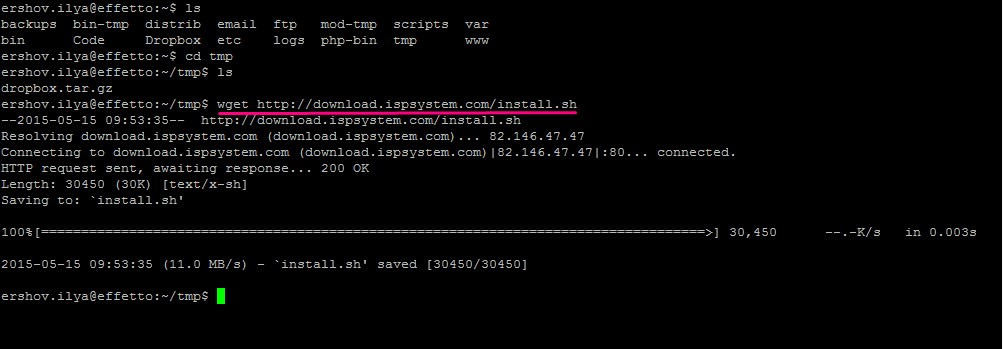 Установка ISP на свой сервер
//j.mp/isp-panel
И запустить# sh install.sh ISPmanager
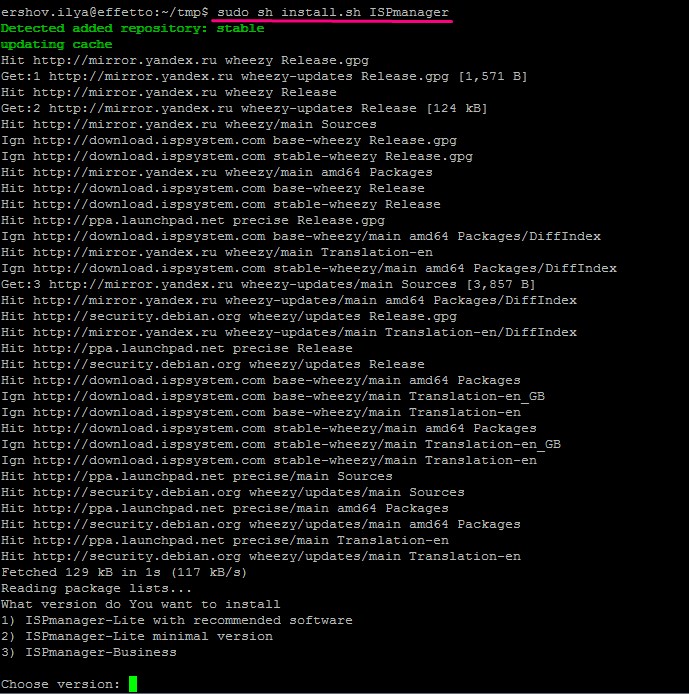 После установки ISP
//j.mp/isp-panel
//адрес_сервера:1500/ispmgr
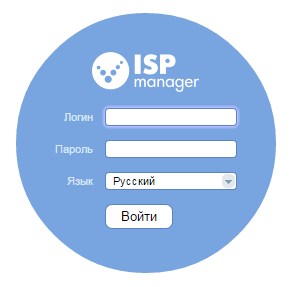 После установки ISP
//j.mp/isp-panel
Админка панели по адресу //адрес_сервера:1500/ispmgr
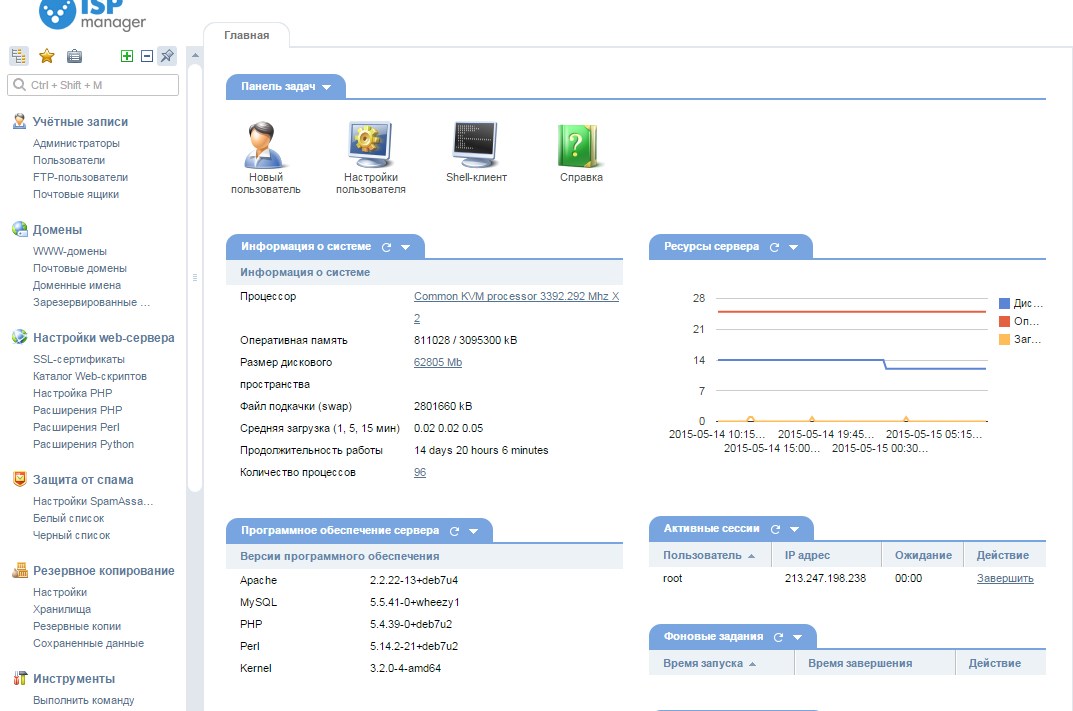 Возможности ISP
//j.mp/isp-panel
Управление администраторами
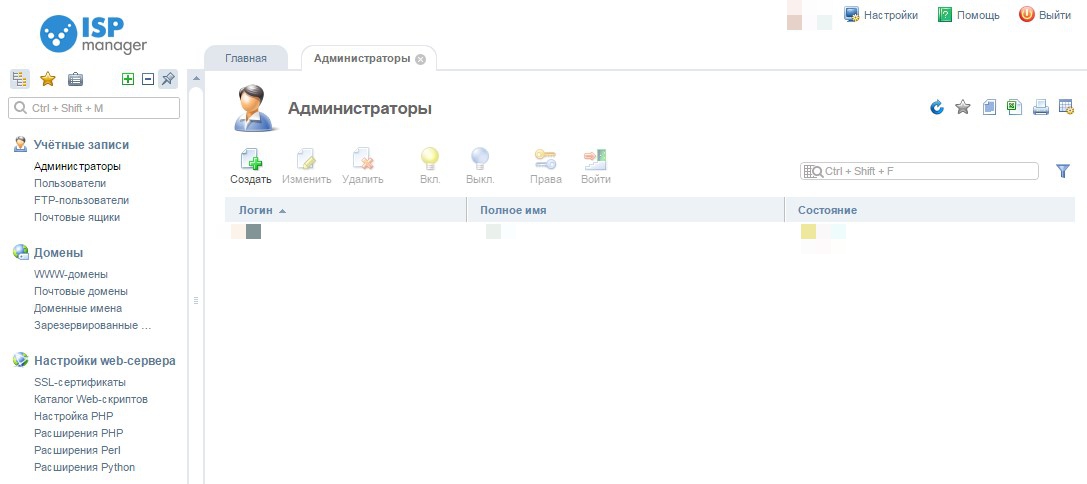 Возможности ISP
//j.mp/isp-panel
Управление пользователями
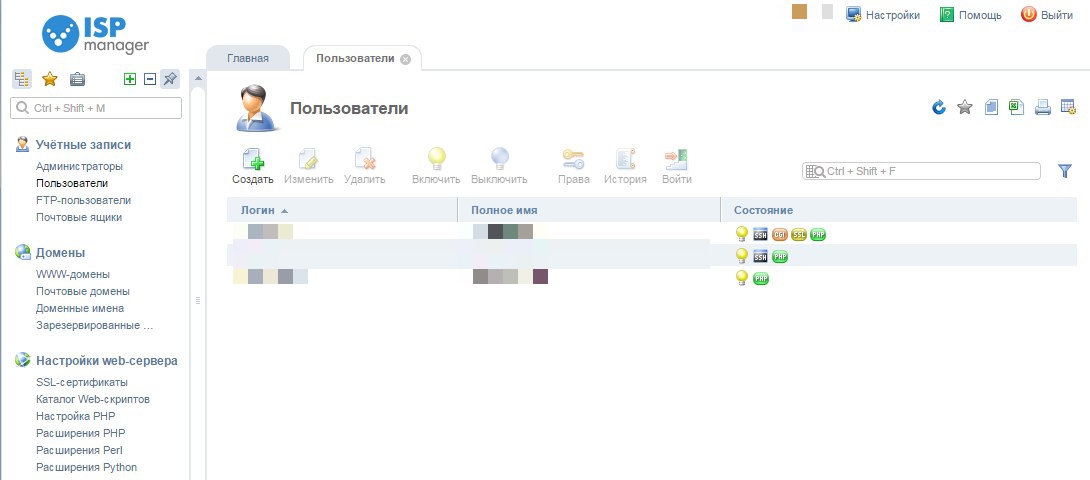 Возможности ISP
//j.mp/isp-panel
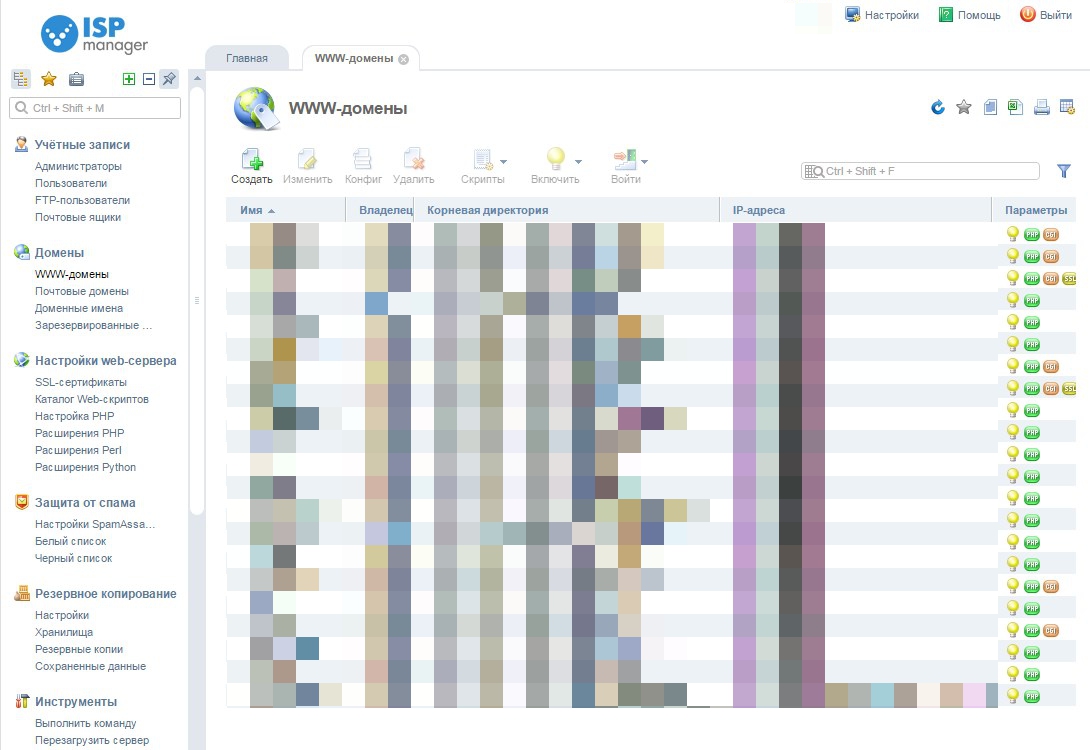 Управлениесайтами
Возможности ISP
//j.mp/isp-panel
Управление почтовыми доменами
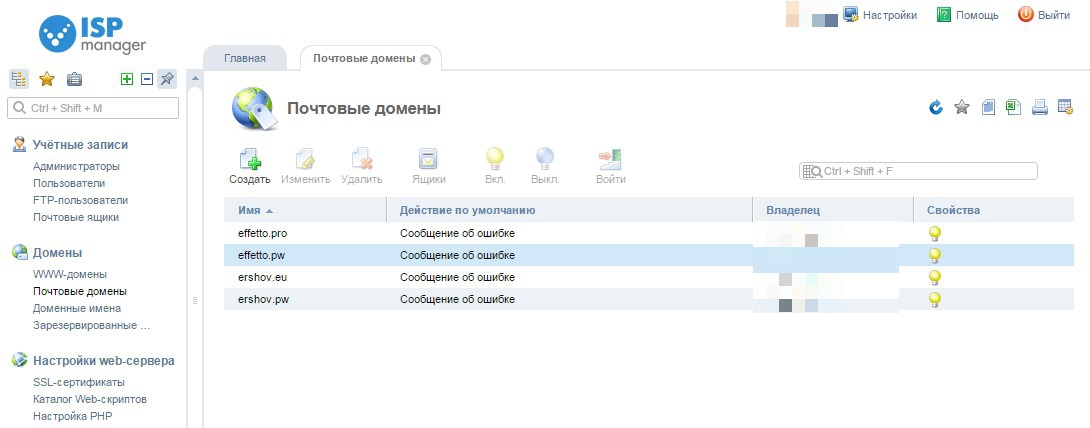 Возможности ISP
//j.mp/isp-panel
Управление почтовыми адресами
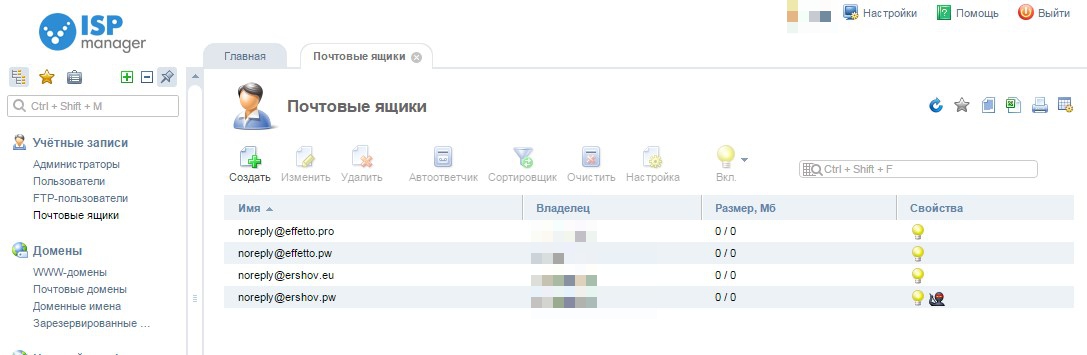 Возможности ISP
//j.mp/isp-panel
Автоматическая установка и обновления
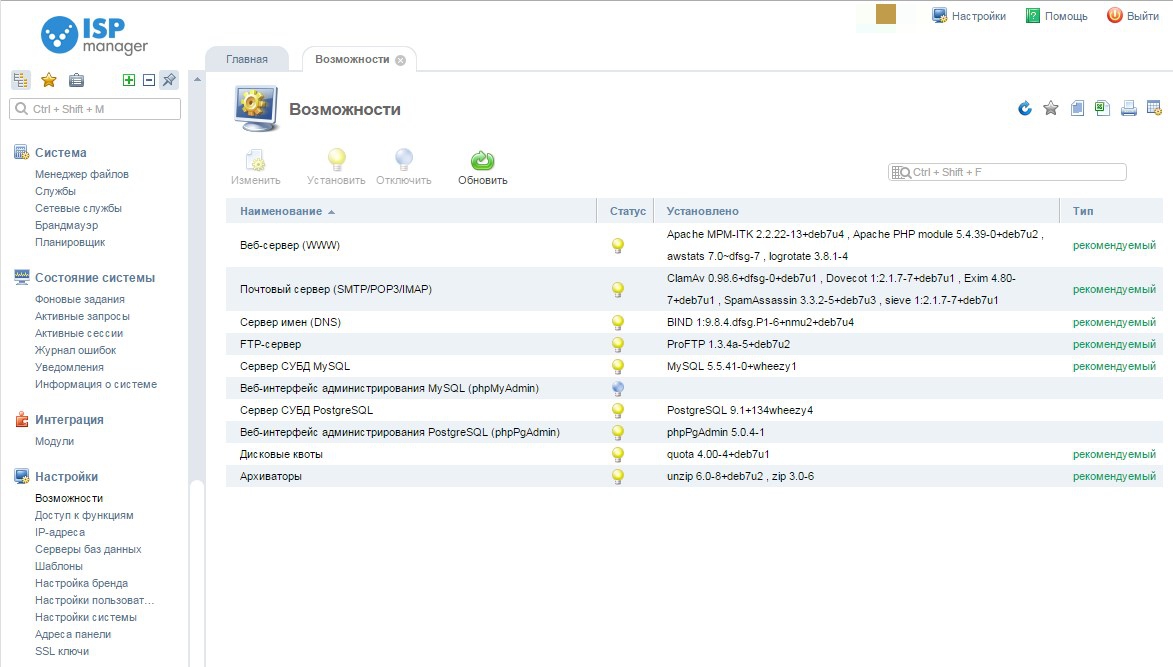 Спасибо за внимание
Илья Ершов
Ссылки и дополнительные
материалы на странице://j.mp/mfpa-links
Веб-разработчик, руководитель интернет-проектов
ershov.ilya@gmail.com
Skype: ershov.ilya
www.ershov.pw